ВИМОГИ ДО ОБСЛУГОВУЮЧОГО ПЕРСОНАЛУ БАРУ
1.	Основні категорії працівників бару.
2.	Посадові обов’язки та вимоги до працівників бару.
3.	Основи психології гостя.
Персонал бару відбирається відповідно до розміру та концепції бару.
Обслуговуючий персонал бару (команда бару) складають: барбек, бармен, старший бармен, бар-менеджер (бренд-бармен).
Посадова інструкція бар-менеджера (бренд-бармена):
•	Здійснює координацію роботи персоналу бару з підготовки до робочого дня; заповнює чек-лист і лайн-чек;
• Здійснює контроль за дотриманням співробітниками стандартів зовнішнього вигляду і особистої гігієни;
• Контролює якість обслуговування гостей за барною стійкою співробітниками бару; заповнює КОС (карта особистого спостереження);
• Контролює приготування напоїв в барі, дотримання рецептури, технології приготування, виходу готової продукції;
• Контролює дотримання працівниками касової дисципліни та розрахунку з гостем;
• Працює зі скаргами гостей як офлайн так і онлайн;
• Здійснює контроль за забезпеченням санітарної чистоти обладнання та інвентарю;
• Контролює технічний стан бару і обладнання;
• Бере участь у розробці маркетингового плану закладу;
• Розробляє і вводить нове меню в барі;
• Аналізує продажі поточного меню бару;
• Проводить відбіркові співбесіди на позицію бармена;
• Організовує навчання нових співробітників на позиції бармена / барбека;
• Розробляє і реалізує програми по матеріальної і нематеріальної мотивації персоналу свого підрозділу.
Посадові обов’язки старшого бармена
• Підготовка бару до обслуговування (дотримання правил і послідовності підготовки бару до роботи);
• Оформлення барної стійки; підготовка робочого місця і обладнання до роботі;
• Дотримання чистоти, санітарних правил і гігієнічних нормативів, вимог пожежної безпеки, правил охорони праці, техніки безпеки; дотримання встановлених внутрішніх стандартів одягу та зовнішнього вигляду;
• Прийом і зберігання продукції бару (дотримання правил прийому спиртних напоїв, тютюнових виробів іншої продукції; облік і контроль їх кількості; дотримання термінів і умов зберігання продукції бару; оформлення документів і ведення документообігу по руху товарів в барі);
• Здійснює контроль за підготовкою бару до відкриття робочого дня;
• Планує закупівлю обладнання та інвентарю;
• Контролює замовлення товару постачальникам (кількість) на підставі розрахованих норм замовлення і графіка замовлення товару;
• Контролює прийом товару від постачальників; стежить за відсутністю стоп-листа;
• Несе відповідальність за результати інвентаризації бару; за списання барної продукції;
• Підготовка посуду, барних аксесуарів до роботи;
• Зустріч відвідувачів бару і прийом замовлення; дотримання правил етикету;
• Обслуговування гостей напоями;
• Приготування та подача напоїв;
• Розрахунок і прощання з відвідувачем бару;
• Підтримка позитивного іміджу бару;
• Пожвавлення обстановки в барі (використання елементів флейринга;
в роботі бармена; використання прийомів міжособистісного спілкування);
• Робота з претензіями та побажаннями відвідувачів; 
• Складання карти бару;
• Контроль прибирання бару;
• Ведення облікової та звітної документації.
1
Бармен (Bartender, barkeeper, barmaid – в Америці означає «власник чи орендатор бару», в Європі – творець коктейлів і керівник бару) - працівник бару, який обслуговує відвідувачів за барною стійкою, відповідно до правил і атмосфери закладу.
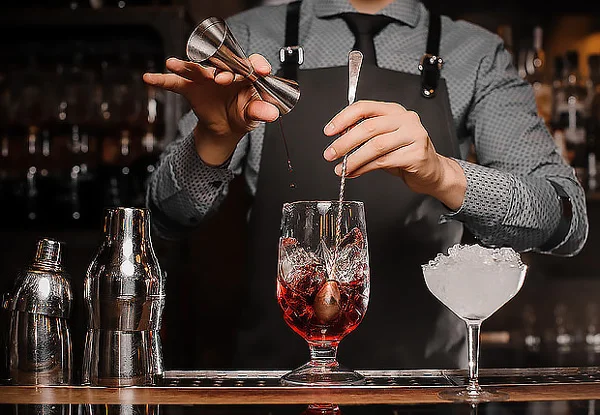 Бармен повинен знати:
- правила підготовки бару до обслуговування;
- номенклатуру послуг і продукції бару;
- інструкцію щодо підготовки роботи барного обладнання;
- технологічні карти коктейлів;
- санітарно-гігієнічні норми;
- барний інвентар, аксесуари, обладнання;
- правила зберігання і подачі напоїв;
- класифікацію і технологію приготування напоїв;
- барні карти (карти коктейлів, чаю, кави, кальянів, сигар);
- основні правила етикету;
- політику якості;
- техніку безпеки.
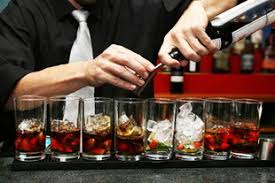 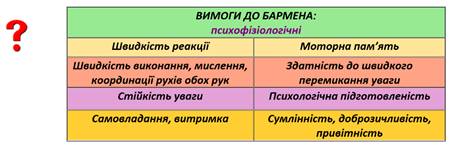 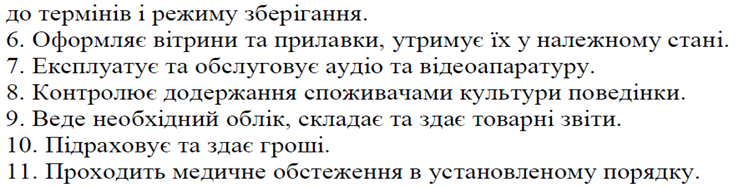 Офіціант – працівник, який обслуговує відвідувачів у залі бару і зобов'язаний :
- перебувати на роботі у спеціальному одязі (формі), бути чистим й охайним; 
- дотримуватися правил особистої гігієни; 
- дотримуватися правил обслуговування відвідувачів і правил поведінки в барі, бути ввічливим, уважним; 
- доброзичливо зустрічати відвідувачів, вітати їх, допомагати розміститися за столом, пропонувати меню, карту бару, точно і швидко виконувати замовлення з дотриманням правил техніки обслуговування; 
- знати наявність страв, напоїв у картах, їх ціни, порядок подачі страв і технології їх приготування;
 - рекомендувати клієнтам фірмові страви та напої бару.
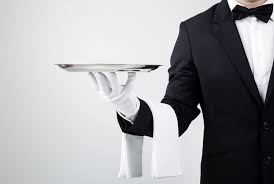 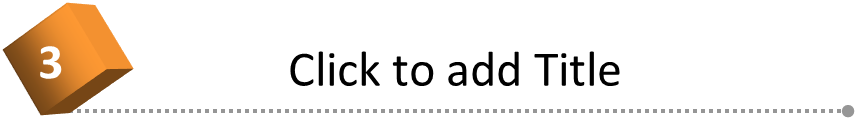 Бариста - фахівець, який готує та подає каву.
Бариста повинен знати: 
- правила роботи і особливості безпечної експлуатації кавомашини; 
- рецептури, технологію приготування і якість різних видів кави; 
- правила подачі кави.
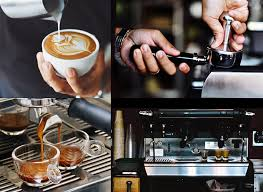 Бариста повинен вміти:
- регулювати різні ступені помолу зерен кави (великий, середній, тонкий кавомолці; 
- чітко визначати оптимальну температуру приготування кави; 
- збивати піну потрібної консистенції; 
- правильно підбирати посуд для подачі напою; 
- складати кавову карту, включаючи в неї як класичні рецептури, так і оригінальні, розроблені самим баристою для створення фірмового стилю бару;
- створювати малюнки на молочній піні (лате - арт).
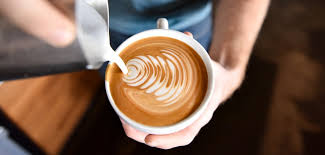 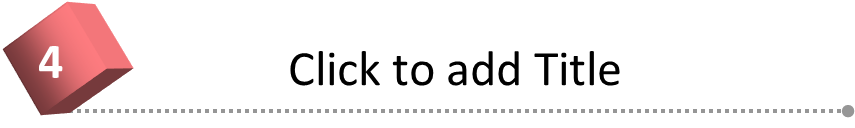 Барбек – помічник бармена, в обов'язки якого входить:
- прибирання барної стійки, вітріни; 
- збір використаного та подача чистого посуду; 
- заміна попільничок на барній стійці; 
- підготовка обладнання, інвентаря і посуду перед відкриттям бару та упродовж робочого дня.
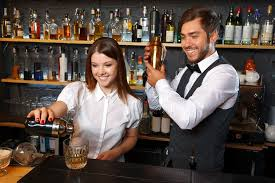 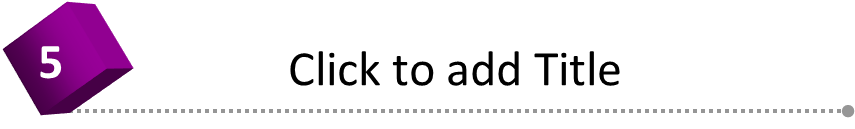 Сомельє – працівник бару, що відповідає за асортимент вин, їх закупівлю, зберігання і подачу клієнтам.
В обов'язки сомельє входить уміння за самими різними ознаками і незначними деталями (зовнішнім виглядом, статтю, розмовою, настроєм відвідувачів) визначити, які вина їм більше за смаком, подача вин, рекомендації щодо страв, які найбільш смакуватимуть до напою.
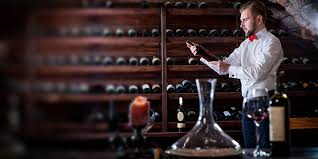 Аналогічні професії сомельє:
Кавіст - це сомельє, який працює у винному льосі (або винно-гастономічному бутіку). Професійний кавіст володіє знаннями і рівнем підготовки професійного сомельє. Назва кавіст йде від французького слова «cave» - «льох». 
Сигарний сомельє «фумелье» - це сигарний фахівець, який знає досконально сигари та їх поєднання з різними алкогольними напоями. 
Сирний сомельє. На даний момент-це тільки послуга, яку ввели на кораблях однієї з міжнародних круїзних компаній. Вона організує спеціальні тури для своїх клієнтів, де вони можуть скористатися порадами професіоналів з австрійської академії сиру. 
Кавовий сомельє «кап – тестер» - це людина, яка дегустує та оцінює каву. Він визначає за зернами сорт і країну походження кави. 
Чайний сомельє або «титестер» - це дегустатор чаю. Він за кольором, запахом та смаком визначає - звідки він родом, цей сорт, сезон збору, спосіб зберігання і переробки. Відомі чайні фірми страхують органи нюху своїх титестерів на величезні суми. Від того, наскільки помилиться фахівець, залежить прибуток чайної компанії.
Схема виконання замовлення клієнта:
1.	Прихід клієнта (манера тримати себе).
2.	Привітання (форма вітання).
3.	Замовлення (вміння продати: дегустація напою, розповідь про його історію, склад, властивості тощо).
4.	Вибір напою клієнтом (вміння слухати).
5.	Приговування і подання напою.
6.	Розрахунок.
7.	Прощання з клієнтом.
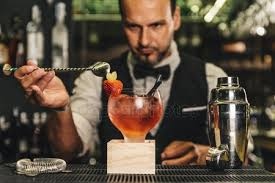 Правила обслуговування, яких потрібно дотримуватися бармену:
1.	Клієнт, який робить замовлення за барною стійкою, повинен зразу зробити розрахунок.
2.	Заказ на барі потрібно віддавати гостям «з рук-у руки».
3.	Не слід брати чужі речі на зберігання (для цього є камери схову).
4.	Не треба прибирати недопитий бокал, якщо Ви на 100% не впевнені, що клієнт пішов.
5.	Клієнт має право відмовитися від замовлення, якщо: 
-	бармен переплутав замовлений напій;
-	замовлення подали в брудному посуді;
-	замовлення подали з неаргументованою затримкою.
Слід запам’ятати:
1.	«Правило 30 сек.» - правило першого враження (зовнішній вигляд бармену, інтонація, манера спілкування та ін.)
2.	«Правило трьох НІ» - не розмовляти про політику, про релігію і про спорт.
3.	«Правила конфіденційності» - вміння слухати, підтримувати бесіду та зберігати конфіденційність розмови з гостем.
Правила поведінки  конфліктних ситуаціях:
1.	Вислухати гостя та запропонувати йому присісти (тяжко сидіти і нервувати одночасно ).
2.	Погодитися с правом клієнта мати свою точку зору.
3.	Задати уточнююче питання, щоб виявити основу конфлікту.
4.	Задовольнити претензії клієнта. 
Можливості уникнення конфлікту:
1.	Ніколи не слід сперечатися з гостем. Не використовуйте фрази: «Да, я згоден з Вами, але…» і т.і. Краще використовувати: «Добре, що Ви на це звернули увагу, ми обов’язково….» тощо.
2.	Знаходження компромісу.
Основи психології гостя
Щоб правильно зрозуміти гостя, слід: 
 визначити тип людини; 
оцінити її керованість; 
 оцінити хід її думок. 
Знаючи приблизно, до якого типу людей належить конкретний гість, можна використати найбільш ефективну тактику в процесі спілкування з ним. Дві основні ознаки (активність і емоційність) та їх комбінація дають змогу приблизно визначити тип відвідувача.
Виділяють чотири основні типи відвідувачів:
1. «Актор»: активний та емоційний, любить розважатися, розважати інших, надавати допомогу. Часто неорганізований, не вміє слухати.
Саме на цьому слід зосереджувати його увагу, пропонуючи послуги. Під час розмови з ним слід бути енергійним, надихати його на прояв ініціативи, активно мотивувати свої пропозиції, наводити приклади, посилатися на думку інших, триматися впевнено.
2. «Контролер»: активний і неемоційний. Говорить швидко і голосно, категоричний у словах, управляє іншими, ініціативний, нетерпимий до чужих помилок, не любить порад, схильний до ризику, любить зміни, упертий, запальний, прагматичний, напористий, самовпевнений, холодний і незалежний. Може бути грубим, різким і нетерплячим. 
Під час розмови з ним слід триматися діловито, відразу переходити до справи, бути лаконічним і говорити лише по суті, запропонувати два-три варіанти з барної карти та дати можливість вибору.
3. «Душка»: неактивний та емоційний. Цінує і вміє підтримувати відносини з людьми, любить допомагати й опікати, не любить проявляти ініціативу, терплячий, привітний, відмінний слухач, уникає сварок і суперечок, схильний до поступок, упереджений і сентиментальний, може відкладати справи, пам’ятає образи, хоче бути  впевненим у завтрашньому дні. 
У процесі спілкування з ним слід триматися дружелюбно і неформально, ставити запитання на особисті теми, уникати найменшого натяку на загрозу, пропонувати допомогу, не захоплюватися деталями та доказами, робити компліменти, проявляти увагу і співчуття, не квапити, не змушувати діяти негайно.
4. «Скептик»: неактивний та неемоційний. Не дивиться в очі, стриманий, пунктуальний, точний, вимагає одного і того ж самого від інших, звертає увагу на деталі, критичний, обережний, не любить ризику, справедливий, обачний, розважливий, поглинений справою, робить усе повільно, але ретельно, ставить уточнювальні запитання, нерішучий, надмірно обережний. Такий відвідувач хоче гарантій надійності, дотримання правил, почуття безпеки, схвалення і ясності. 
Під час розмови з ним слід чітко висловлювати думки, приділяти увагу дрібницям і доказам, демонструвати всі «за» та «проти», не надто проявляти ставлення до гостя, триматися впевнено і стримано, не спонукати до рішення, не намагатися домінувати.
Практичне завдання
1. Створіть презентацію на тему «Хто він – бармен?».
2. Складіть  професійну модель бармена.
3.  Надайте поради барменові для його успішної професійної діяльності.